26 ИЮНЯМЕЖДУНАРОДНЫЙ ДЕНЬ БОРЬБЫ С НАРКОМАНИЕЙ
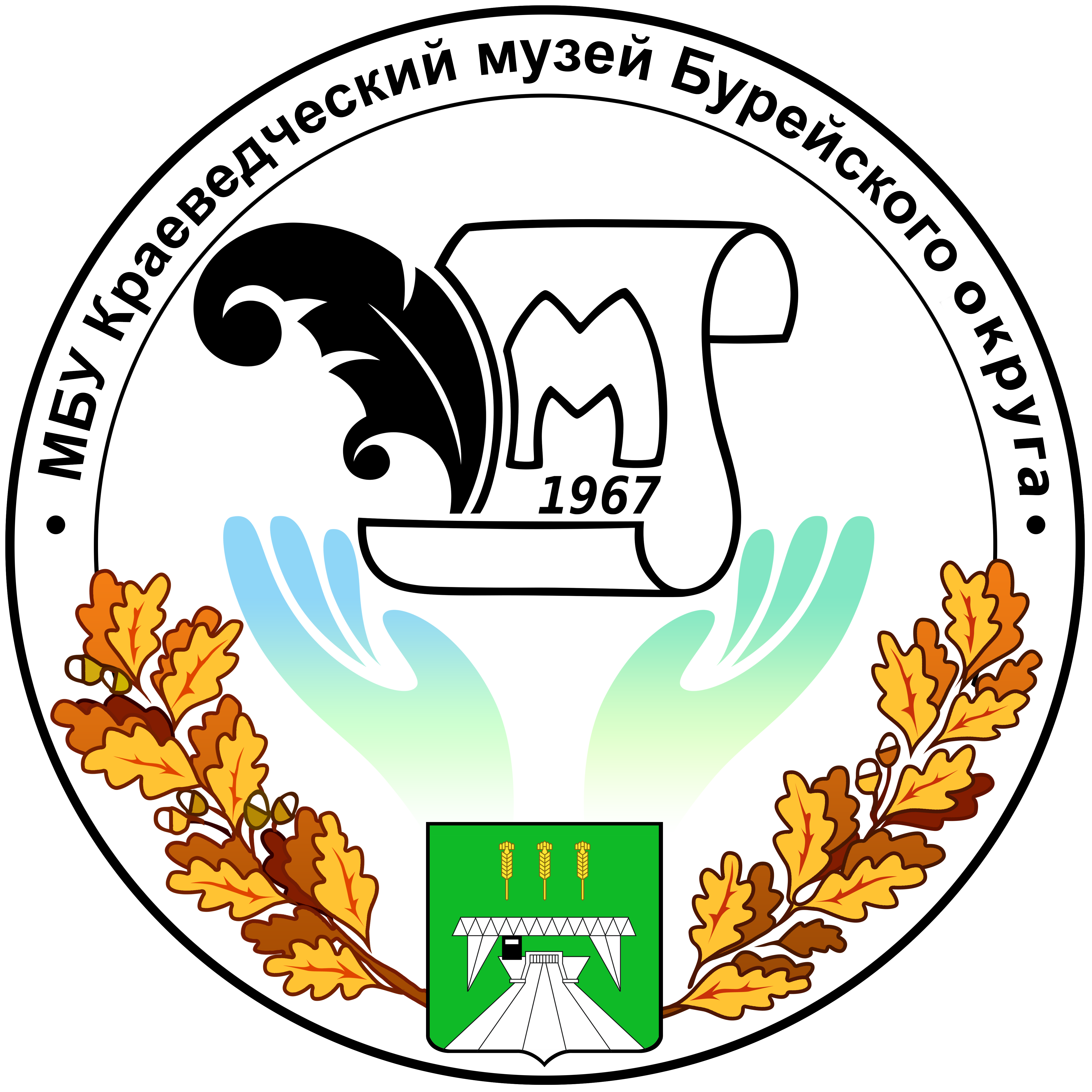 МБУ Краеведческий музей Бурейского муниципального округа
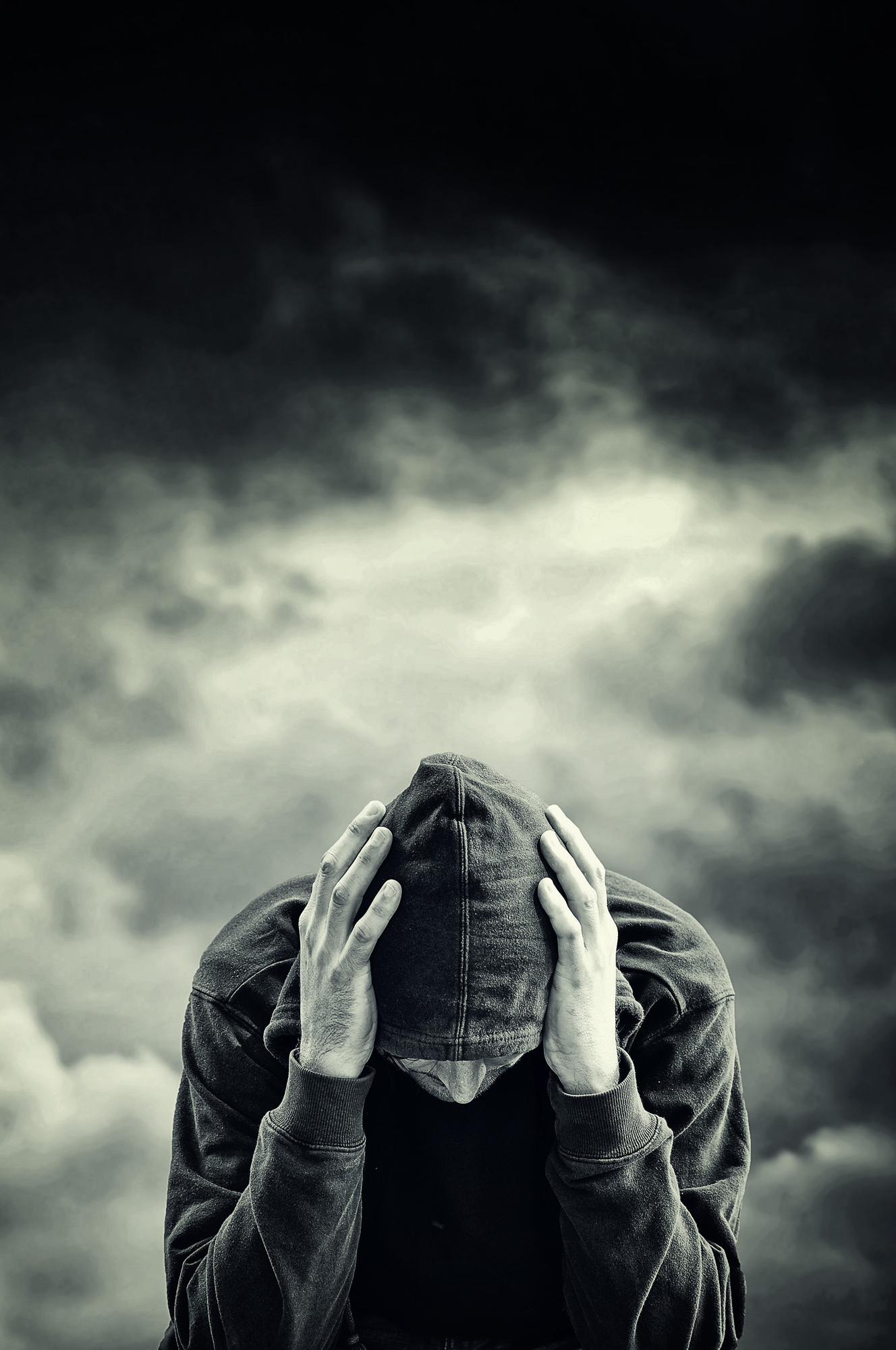 НАРКОМАНИЯ –
тяжелое хроническое рецидивирующее заболевание, на излечение которой требуются многие годы, иногда вся оставшаяся жизнь
СИНДРОМ ЗАВИСИМОСТИ
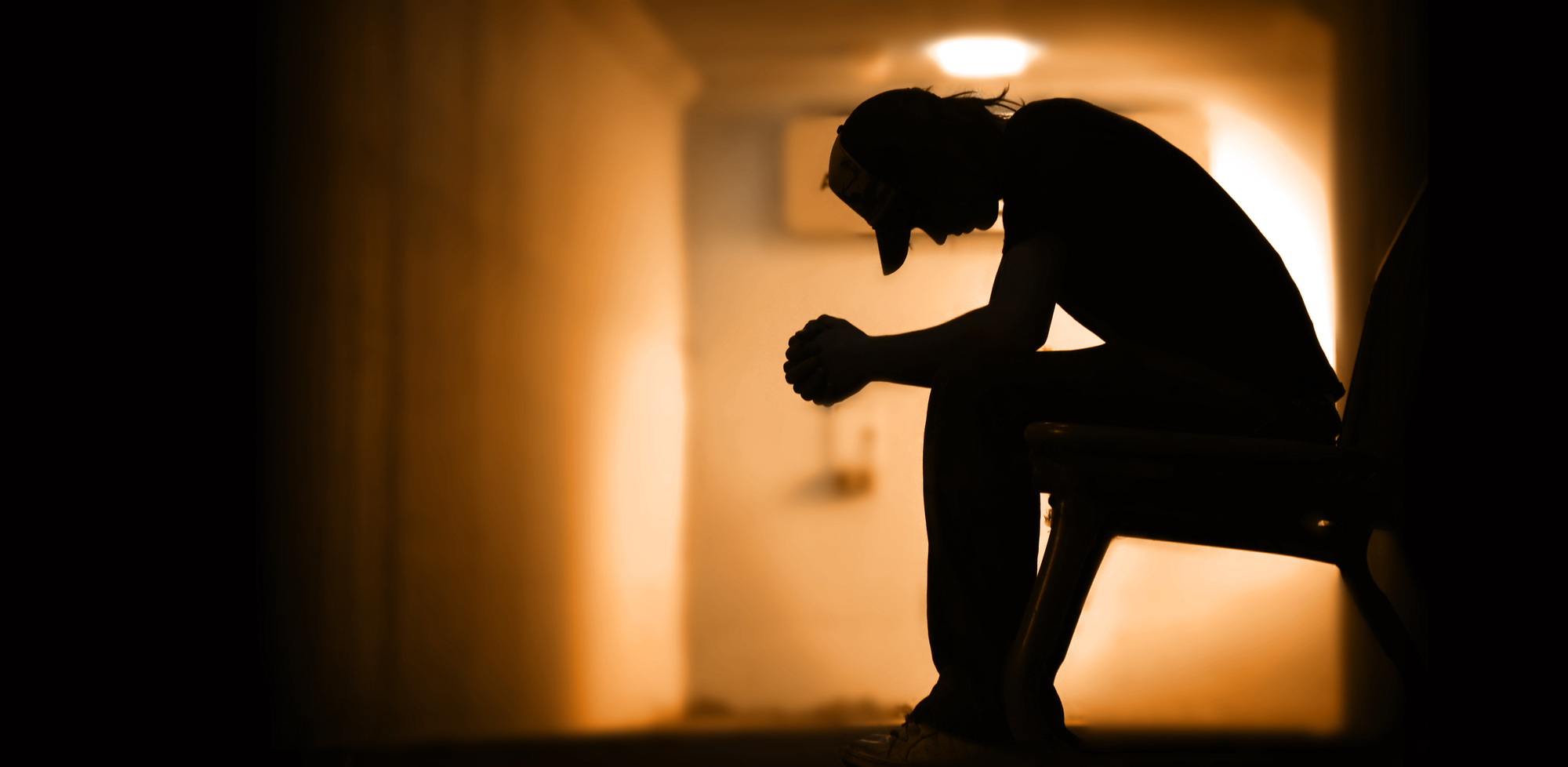 Комплекс поведенческих, психических и физиологических симптомов, вызванных повторным потреблением ПАВ (психическая и физическая зависимость):
Непреодолимое желание вновь потребить ПАВ
Невозможность самоконтроля, несмотря на явные пагубные последствия 
Потеря работы, учебы, личного достоинства и уважения окружающих
Вовлечение в противоправную деятельность
Инвалидность и преждевременная смерть
ПОСЛЕДСТВИЯ НЕЗАКОННОГО ПОТРЕБЛЕНИЯ ПАВ
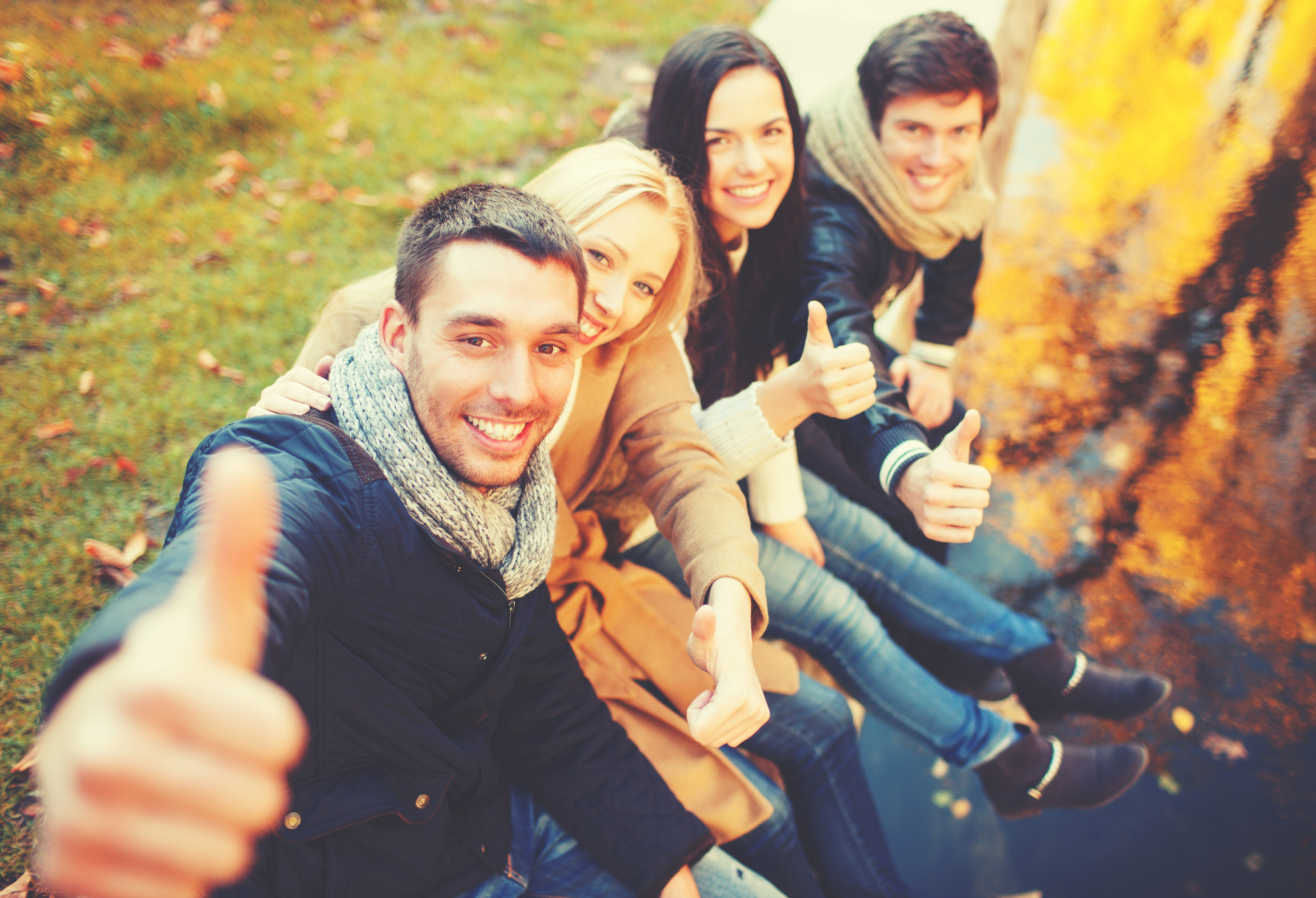 Единственный способ победить наркоманию – защитить себя и своих близких от наркотика!
ЕСЛИ В ДОМ ПОСТУЧАЛАСЬ БЕДА…
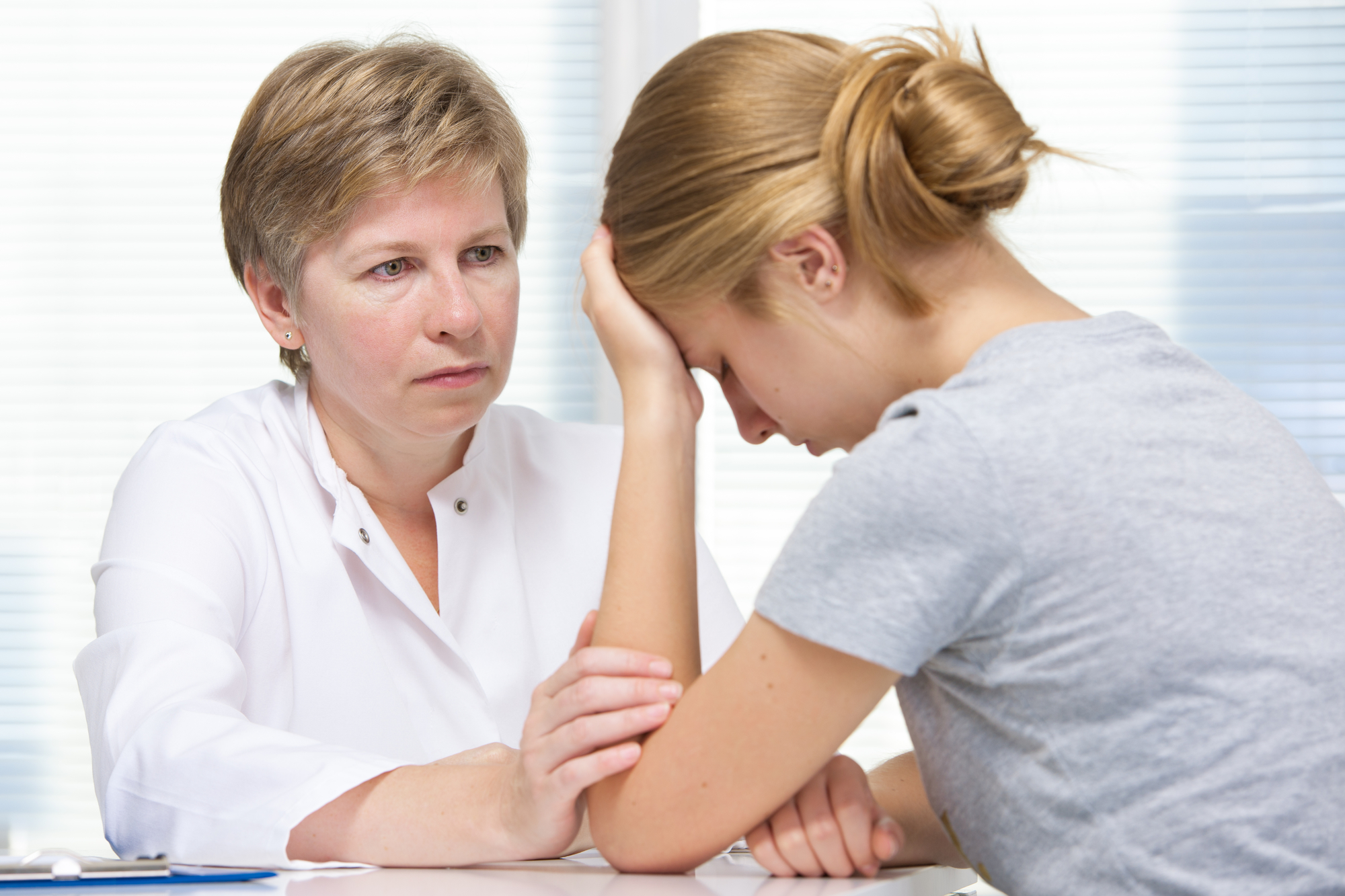 Первый шаг. Успокойтесь. Прекратите высказывать обвинения и обиды. Это заболевание – оно лечится!
Второй шаг. В уважительной форме сообщите наркопотребителю о существующей проблеме.
Третий шаг. Выразите поддержку его стремлению изменить свое поведение.
Четвертый шаг. Мотивируйте наркопотребителя к безотлагательному обращению к специалисту. 
Пятый шаг. Создайте благоприятную среду для отказа от наркотиков и сами придерживайтесь здоровому образу жизни.
КАК ЗАЩИТИТЬ СЕБЯ И СВОИХ БЛИЗКИХ?
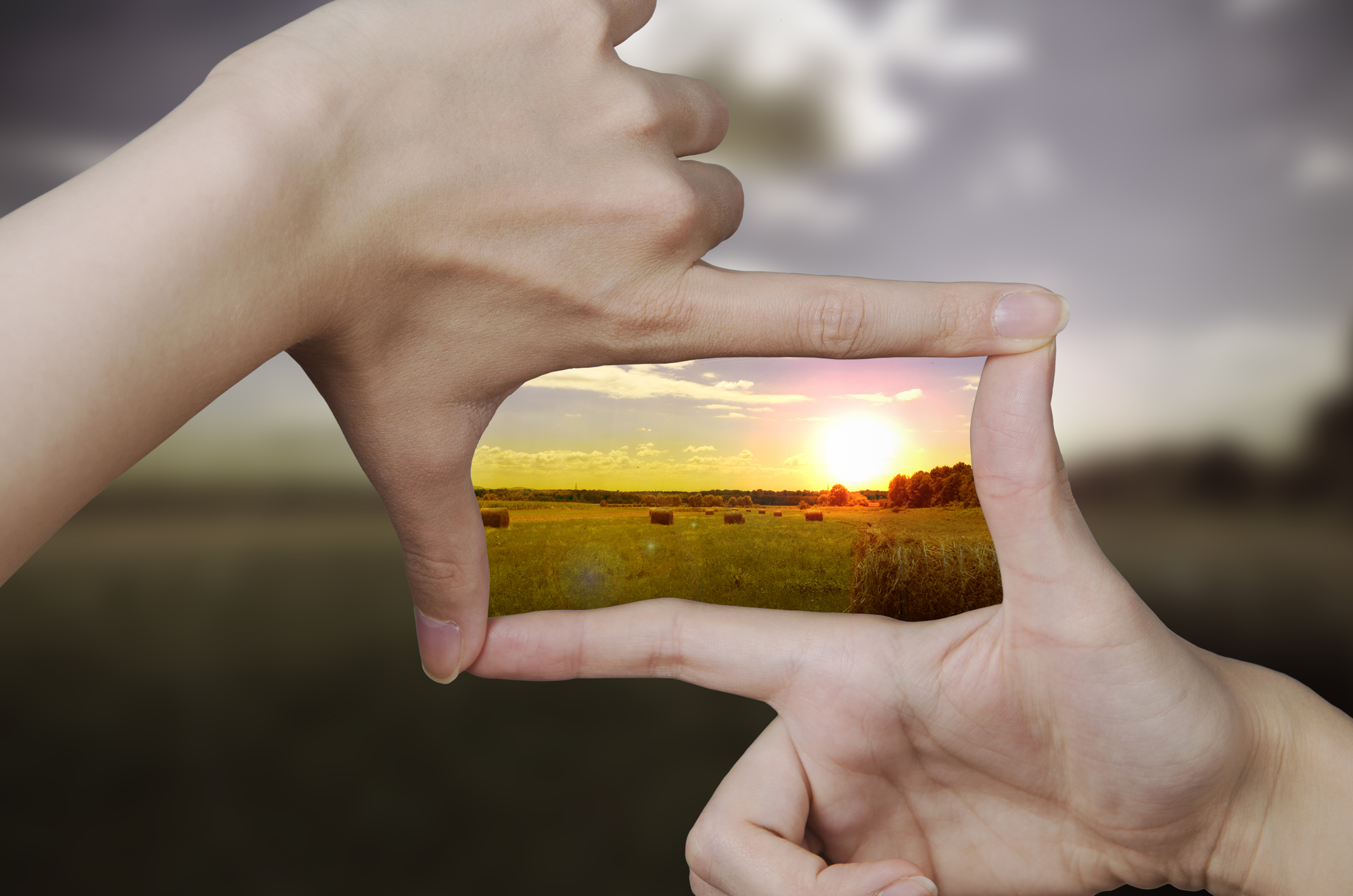 Чем богаче внутренний мир человека, тем надежнее его защита от вовлечения в наркоманию. 
Создайте благоприятную позитивную среду для всестороннего развития ребенка.
В случаях затруднений обращайтесь к специалистам.
КАК УБЕРЕЧЬ ДЕТЕЙ ОТ УПОТРЕБЛЕНИЯ НАРКОТИКОВ?
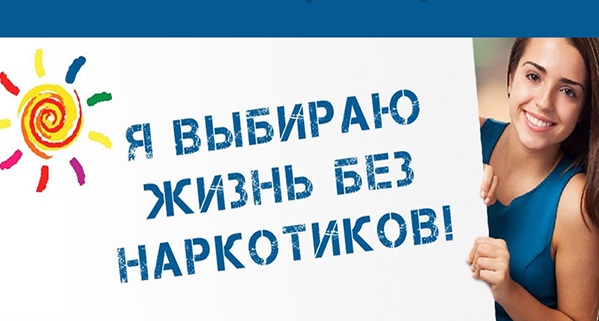